Pick a partner and stand up.
Partner A faces the screen (be sure you can see).
Partner B faces away from the screen.
Five words will appear on the screen.
Partner A gives hints to Partner B until partner B calls out all 5 words. Both partners sit down when Partner B identifies all words correctly.
Switch partner giving hints for next round.
Talk a Mile a Minute
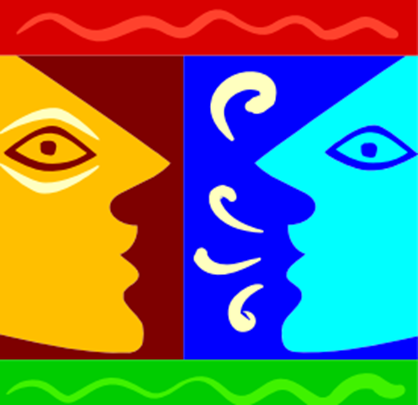 [Speaker Notes: SAMPLE Follow-up question:  What structure do these elements make up?]
Organism Behavior
[Speaker Notes: SAMPLE Follow-up question:  What structure do these elements make up?]
[Speaker Notes: SAMPLE Follow-up question:  What are the complementary base pairing rules for DNA?]
[Speaker Notes: SAMPLE Follow-up question:  What are the complementary base pairing rules for DNA?]
[Speaker Notes: SAMPLE Follow-up question:  Where does transcription take place?]